Zero Suicide Team Leaders
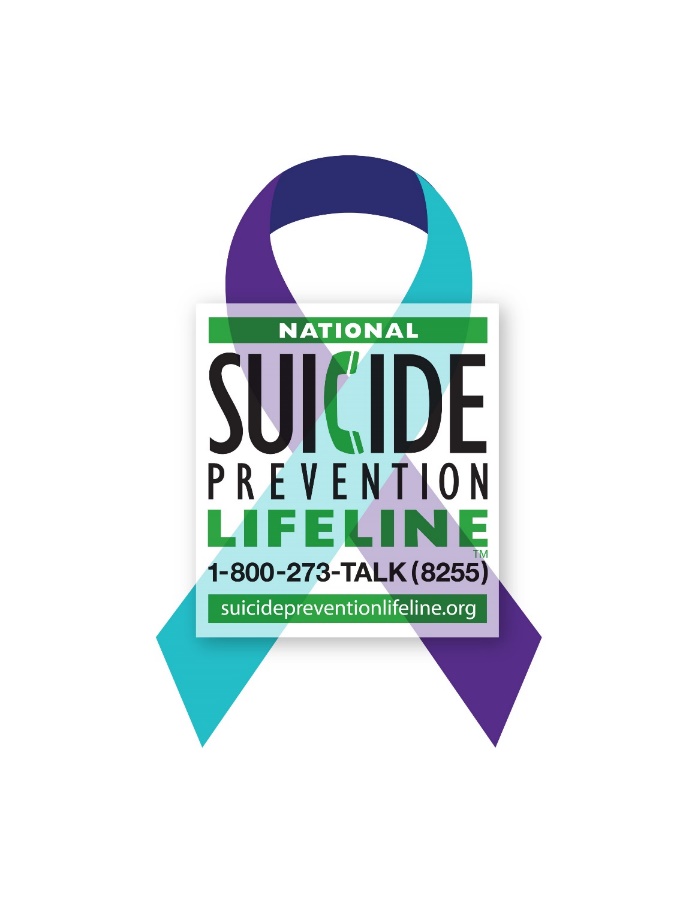 Beaver County 
04/23/2021
Welcome!!!!  
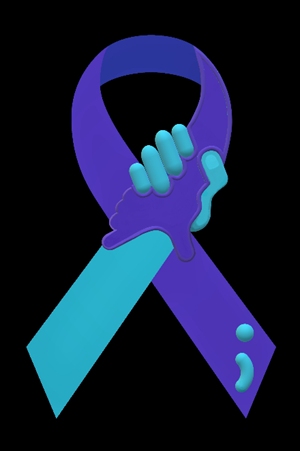 Today’s meeting 
A reminder of how this works
Sign-in
Type your name and organization into the chat box
2
Today’s Agenda
Minutes   
Partner Updates
Mental Health Awareness Month 
Marketing Committee
Community Outreach and Education Team 
Trainings
Next Meeting
Resources
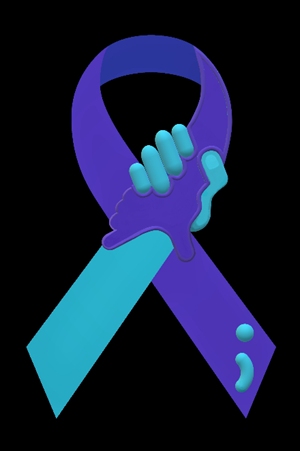 3
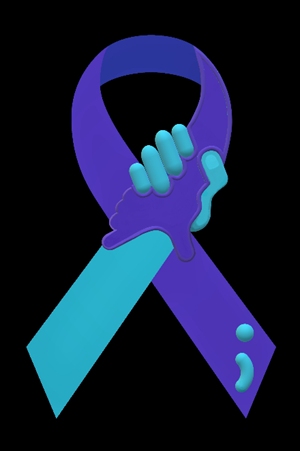 3.26.2021 PowerPoint
http://www.bc-systemofcare.org/zero-suicide/
 
Please use this PowerPoint as the minutes from last meeting
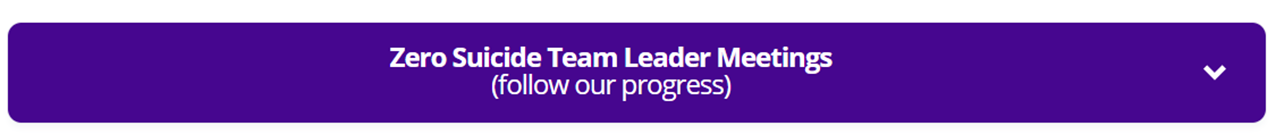 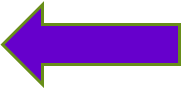 4
PARTNER UPDATES
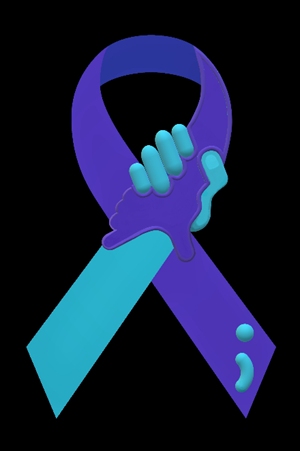 5
American Foundation for Suicide Prevention
New Program:
Introduction to Supporting Those at Risk
 
When someone in your life attempts suicide or experiences suicidal thoughts, it can be difficult to know how to best support them in their recovery. Introduction to Supporting Those At Risk is designed to provide you with information 
and resources on how to support someone in your life with lived experience. In the context of this presentation, the term “lived experience” refers to someone's experience with suicidal thoughts and/or a past suicide attempt.
 
Suggested Participants: 
Those who have supported or are supporting a loved one who has struggled or attempted suicide
Those interested in learning more, because anyone may need to support someone at some point in time
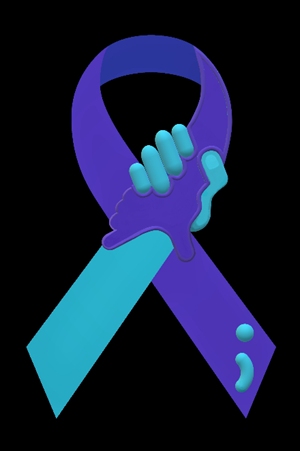 6
Geneva College
On 4/17, completed another QPR training just for students 
30 students in attendance 
Plan to continue QPR training for faculty/staff/students next academic year.
Highest number of student hospitalizations this year 
Plan to analyze this over the summer to identify trends/potential themes - 11 in total.
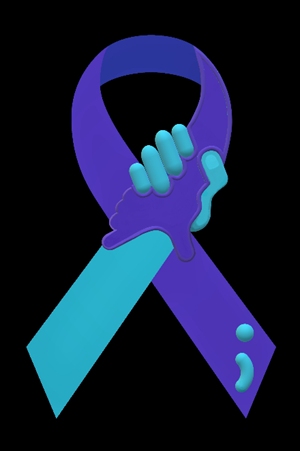 7
Beaver County Behavioral Health
Partnered with AFSP to offer Workplace Suicide Prevention Training  
134 people attend the training.  
Representation from the following offices: 
MH, ID, Early Intervention, Drug and Alcohol Services, BCBH Administration, CYS, Aging, JPO, APO, Jail staff, Fiscal, Clerical, Community Development, District Courts, Library System, Child Custody, AHCI, Beacon, Deputy Sheriff, Controller’s Office, and Orphan’s Court
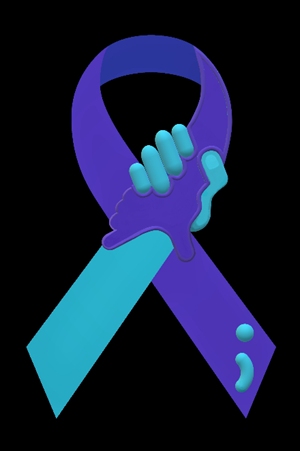 8
Mental Health Association
FREE Brown Bag lunch Monday April 26 from 12-1:30 here at the MHA.  
Includes coupon for FREE Hanks Frozen Custard.  
This is in Partnership with Hanks and the Sisters of St. Joseph 
Flyer included include today’s meeting handouts 
New May 2021 calendar is up for the Phoenix Drop in Center – see attached flyer
Drop in center open from 10 AM - 2 PM Tuesday – Friday
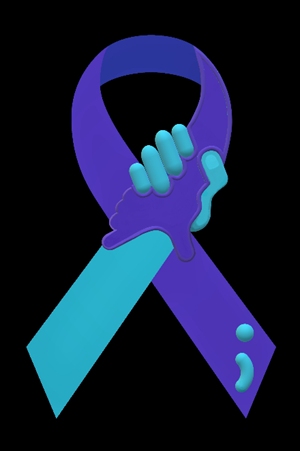 9
Heritage Valley Health System
Staffing Transitions in the OP Clinics 
Closed for Referrals to OP Psychiatry and Individual Therapy
Open for Adult IOP, Adolescent IOP, and DBT groups
Upcoming Mental Health Awareness Month
Wellness/Step Challenge for Staff
Employee Appreciation Event (planning stages) 
Plans to increase in person staff events (with COVID-19 safety measures)
Inpatient Unit Move 
HVS moved to HVK, the new unit has more capacity, video online: https://link.zixcentral.com/u/629a0970/zMqBGKyj6xGra9-y9e_1Kg?u=https%3A%2F%2Fwww.youtube.com%2Fwatch%3Fv%3DVmRqxw_xWO0
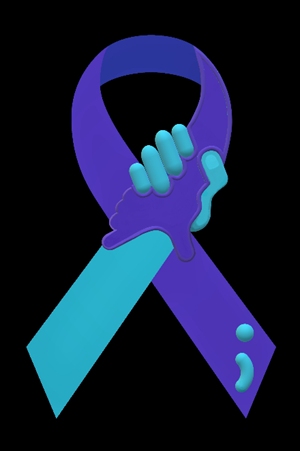 10
Lets Talk About Mental Health
May 1 seminar at FPC Beaver for First Responders and Law Enforcement.  
Registration still open; you can attend if not law enforcement or a first responder, but training is tailored for them. 
Flyer included with today’s meeting handouts 
June 5 seminar at Mt. Pleasant EPC on Anxiety, Depression and Suicide Prevention – how the church can help. 
Flyer and registration information included with today’s meeting handouts
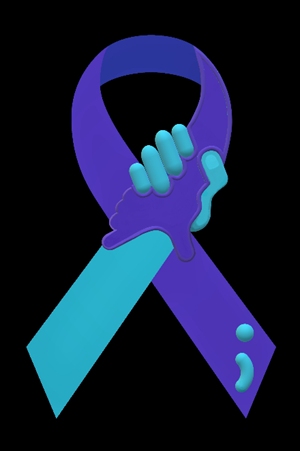 11
Nicolina’s Wishes
Check out the video!!
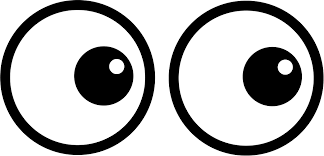 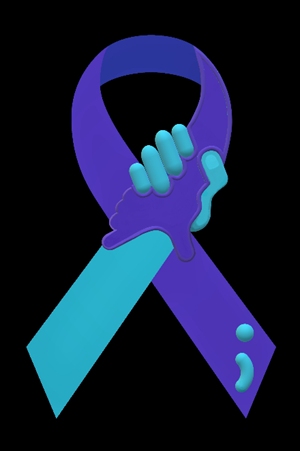 12
Other Updates
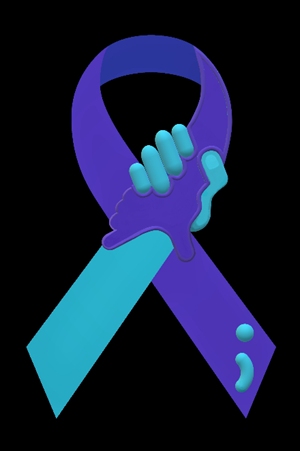 13
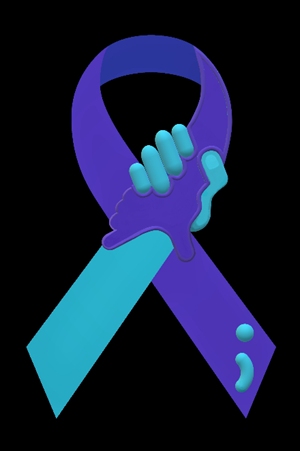 Here is the video link:  https://www.youtube.com/watch?v=RN5mpV1GO6s Youth Survey link:  https://www.surveymonkey.com/r/R392Y3X
We need youth feedback to help us  plan future events!
14
“ArtAbility 2021” Art Exhibit (Share the news!)
BC SOC holds this event in recognition of SAMHSA’s National Recovery Month, every September!  
The ArtAbility Exhibit occurred virtually last year, due to COVID. We might do the same or a “hybrid” version this year.
“No Strolling, Just Scrolling”
2021 is our 5th year and we are looking for talented artists from the Beaver County RECOVERY community.  Each artist’s “gallery” will be featured on his/her own webpage on the SOC Website!
“If your artwork helps in your recovery, it is eligible for the exhibit!”  
Questions / comments / feedback:  ArtAbility@ahci.org 
Submissions are welcome from now until August 31st.
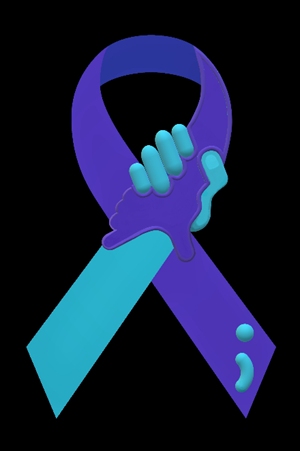 15
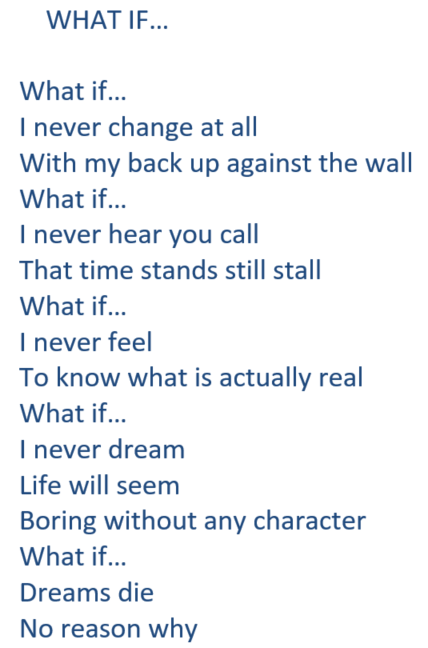 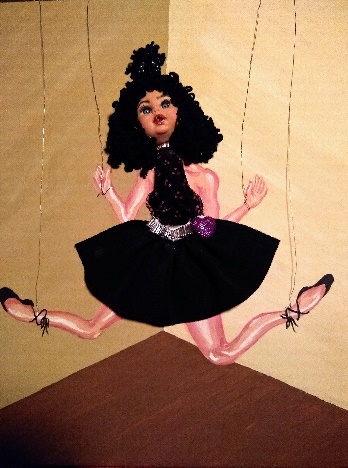 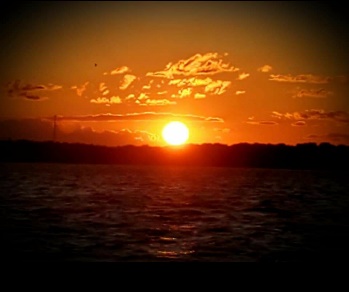 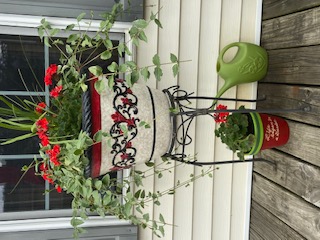 ArtAbility 2020
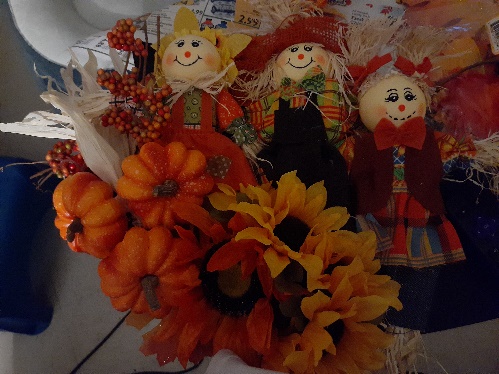 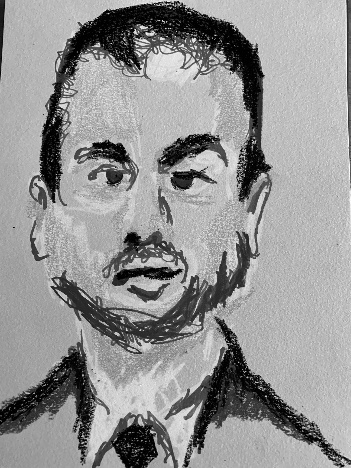 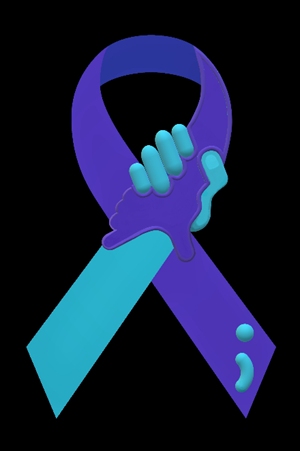 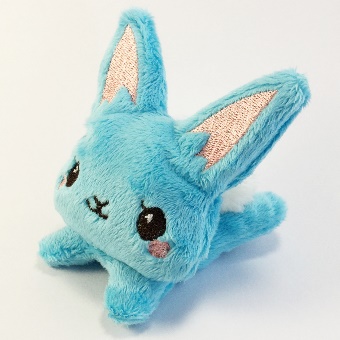 Poetry
Charcoal Sketches
Paintings
Hand-painted flower pots 
Photography
Gardening

Baking (with foreign translations)

Sewing

Crafts
Drawings
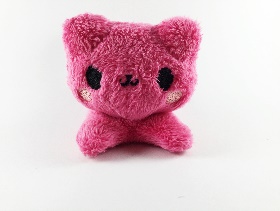 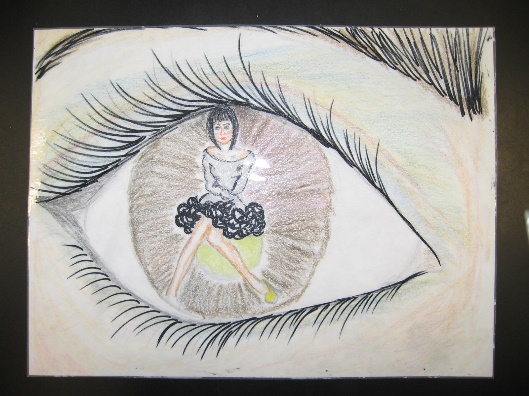 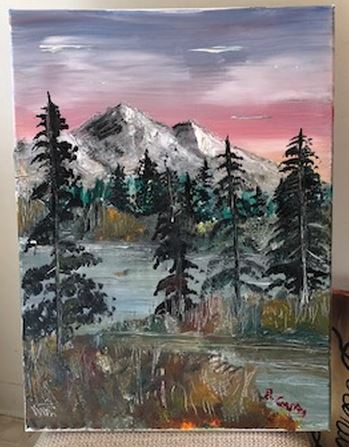 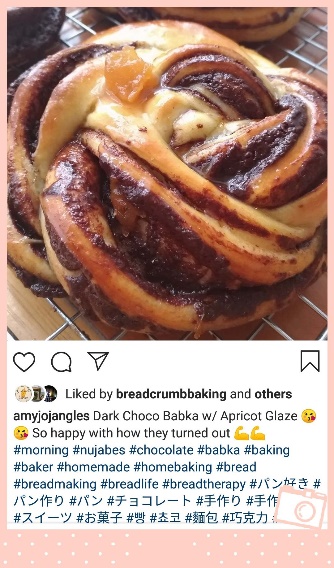 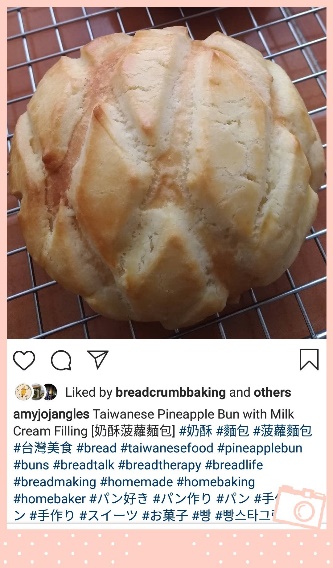 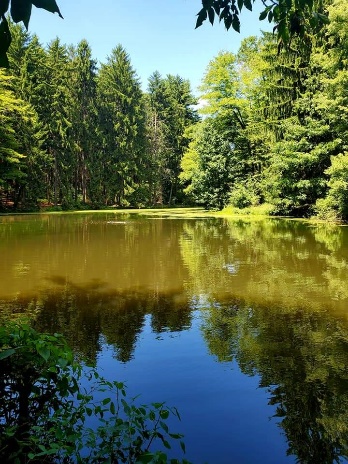 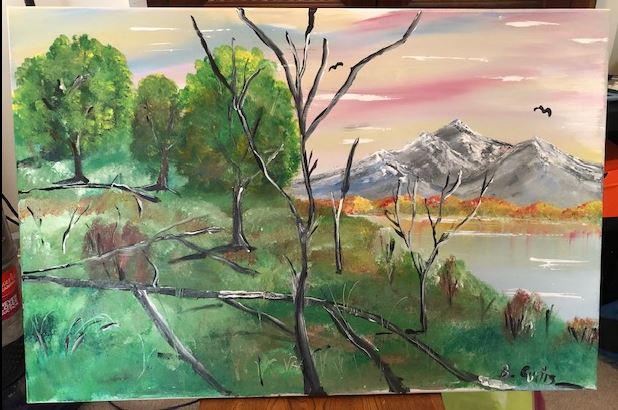 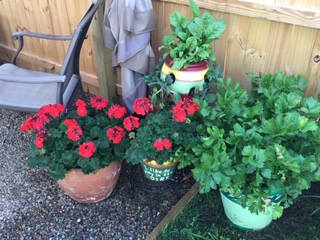 16
May is Mental Health Awareness Month
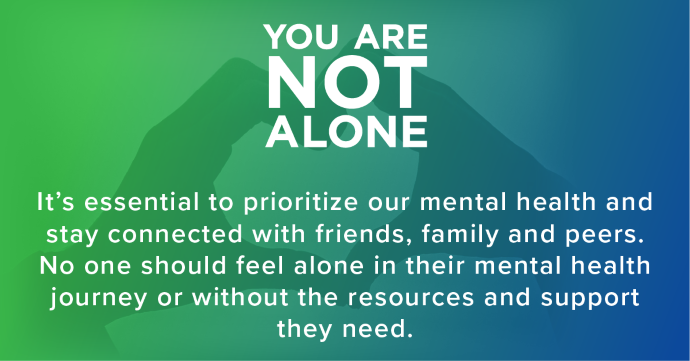 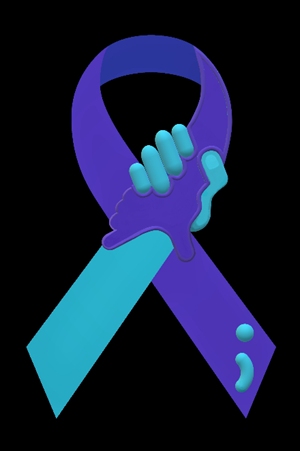 17
May- Mental Health Awareness Month
What is your agency/organization going to do?
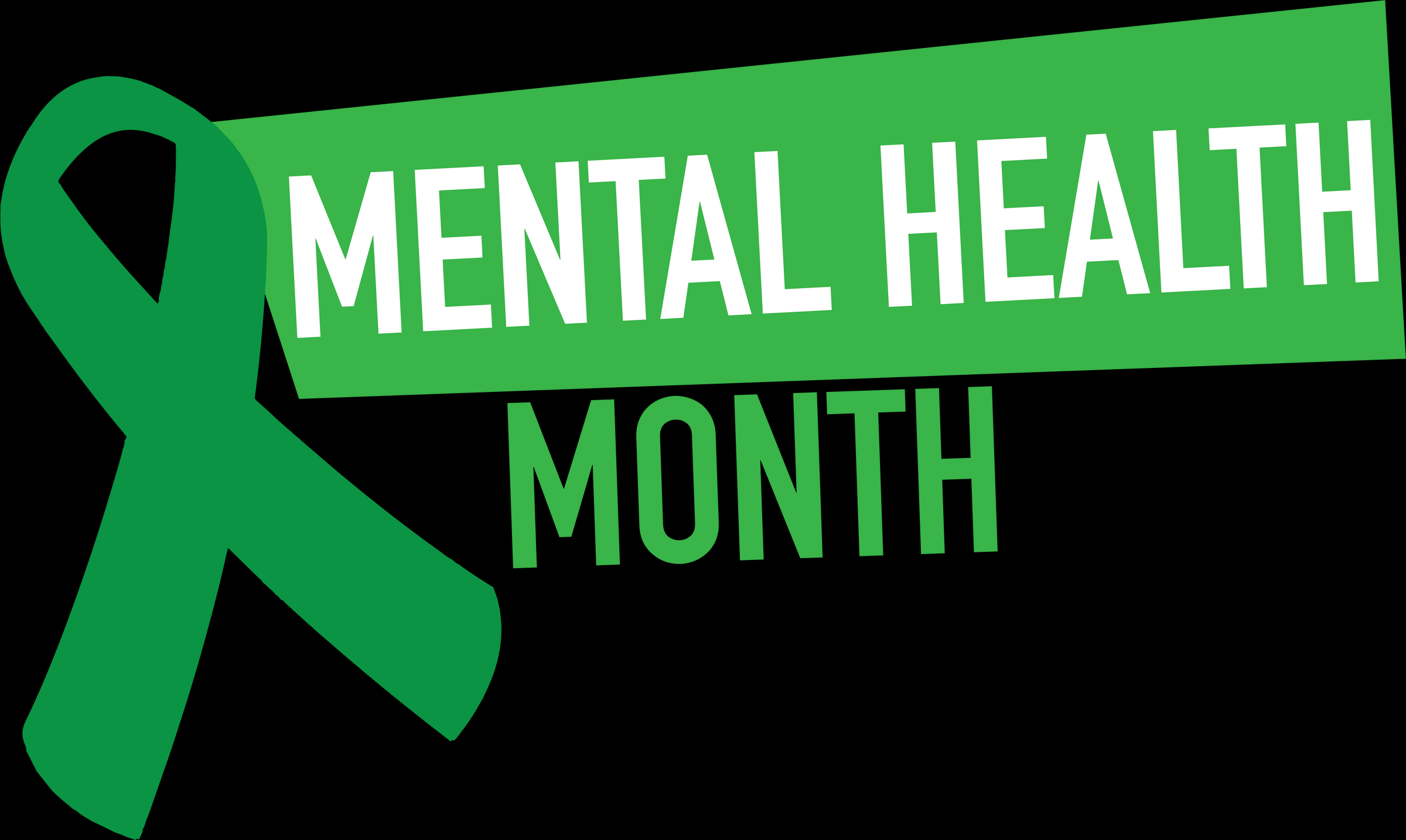 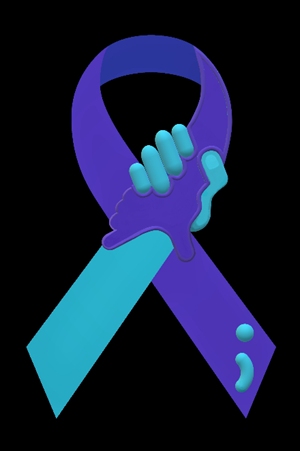 18
Marketing Committee
Resource Cards
Food Pantries 
ABC Associates
MHA Lunch 
BCRC Vaccination Clinics 
Veterans Stand Down Event 
Next plan: PCP Offices 
If interested in obtaining the resource cards, contact Elisia Majors emajors@bcbh.org
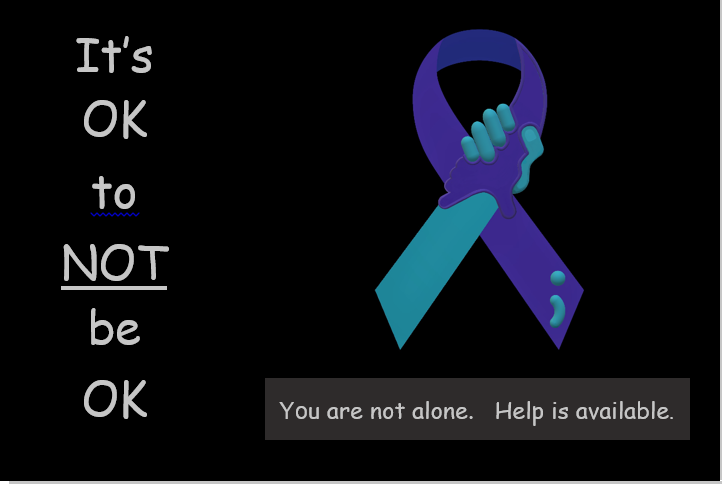 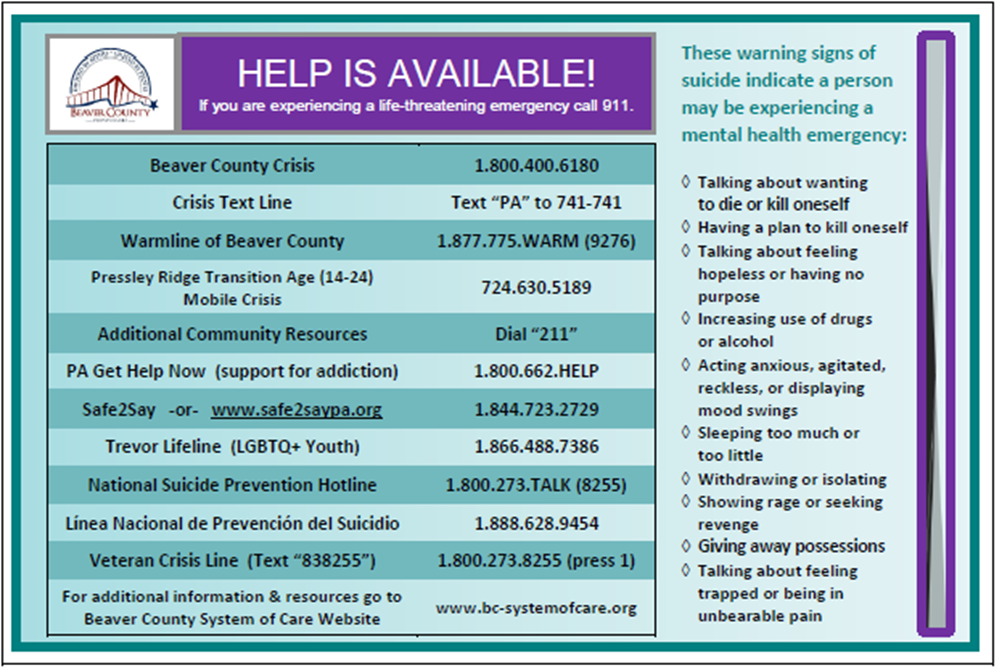 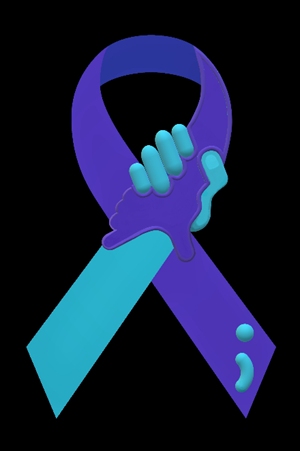 19
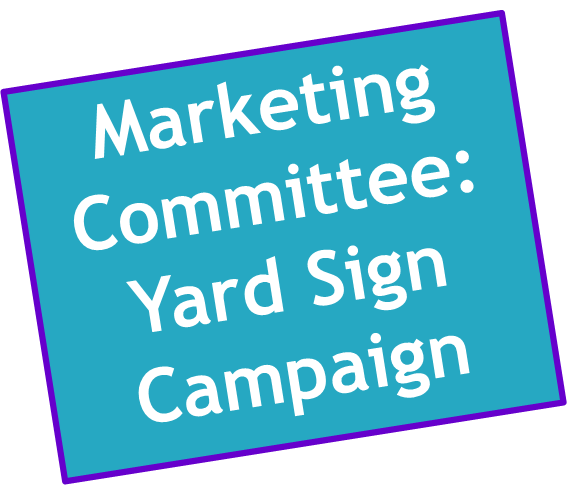 Yard Sign Competition Update:
CHECK out the Video!!!  
Make sure to get your sign!!  

Help us spread awareness! 
Distribution dates and locations to be announced soon
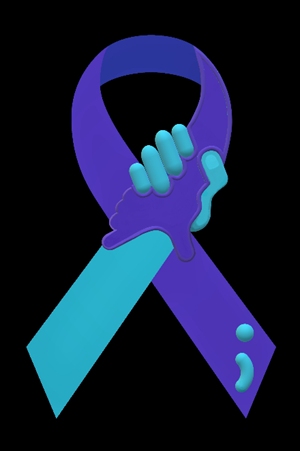 20
Community Outreach and Education Team
WE NEED YOU!!!!!!!!!  Who wants to join the team???  
Interested in joining the team?  
Email: Marcy at mscott@crscares.org
If you're not able to join the team, please share ideas or contacts that would be helpful to our outreach.
We've got some contacts and connections to reach out to veterans, youth and gun clubs.   
Have any ideas on how to connect with local restaurants, bars, and business owners?  If so, lets hear them!!  Please share your contacts.
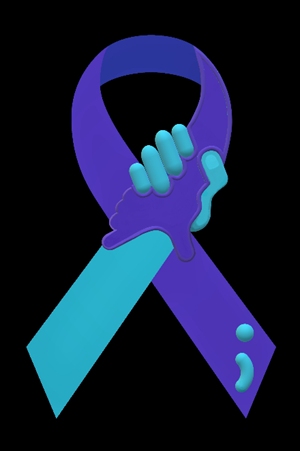 21
Trainings
QPR (Question, Persuade, and Refer) 
Partnering with Geneva College to offer training to Beaver County 
Last one held on 21st from 1-2:30pm
Upcoming dates scheduled: 
May 21st from 1-2:30pm
June 17th 10:30-12:00pm
Flyer and registration information will be forthcoming
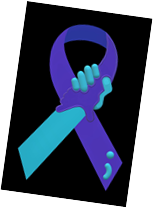 www.bc-systemofcare.org/training/
22
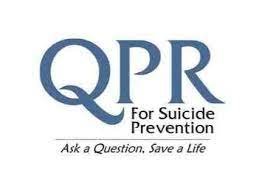 Upcoming Virtual Trainings
4/27/21  Trauma Informed Care 
4/29/21  Developing the Capacity to Serve Others by 					        Increasing Understanding of Cultural Competency
4/29/21  The Culture of Poverty
5/17/21  Safety First: Basic Suicide Prevention Training
5/19/21  Screening of – Suicide: The Ripple Effect
5/21/21  QPR Training

Upcoming In-Person Trainings
5/20/21  Mental Health First Aid
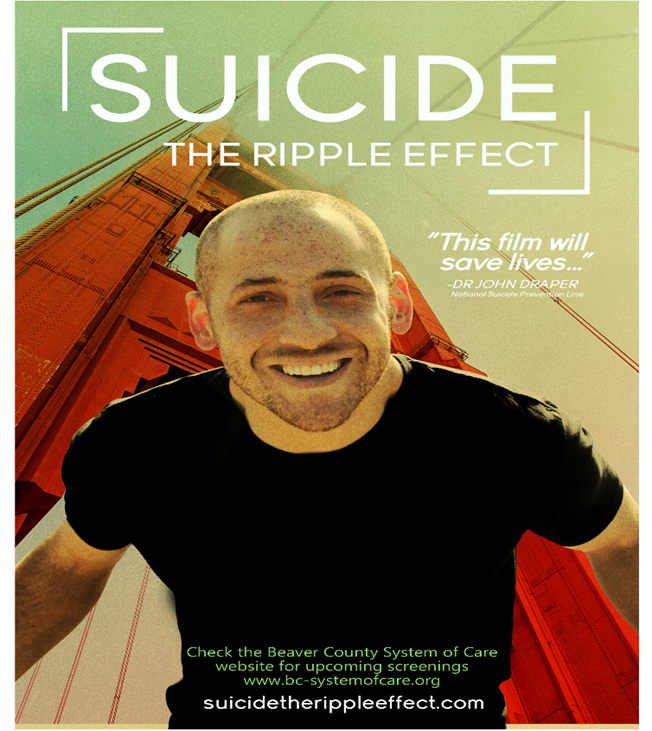 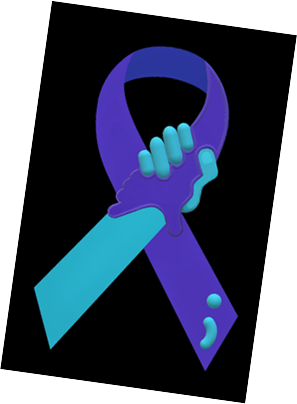 23
Beaver County System of Care: You Tube Channel
SOC YouTube channel: 
https://www.youtube.com/watch?v=GY4rLQJRAcM&list=PL6lF8gWeCfKyHgu4A5RKl1SX7kH2BJrC-&index=2

Check out the archived webinars! 
Zero Suicide trainings 
System of Care trainings 
Co-Occurring Disorder Trainings
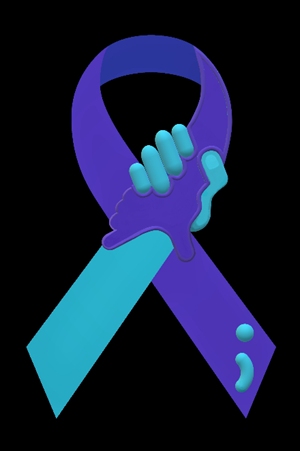 24
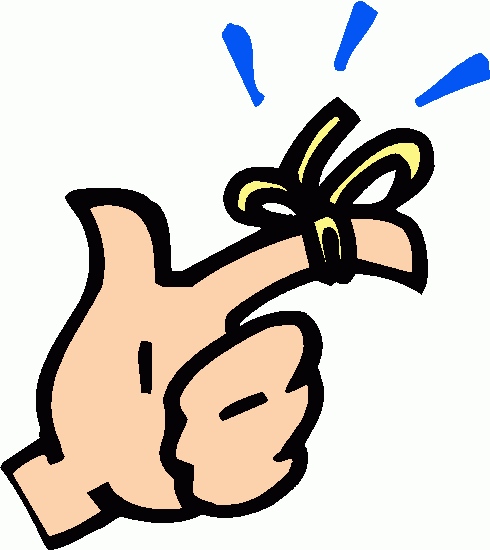 Check out the website:  http://www.bc-systemofcare.org/ Send updates to: SOCwebmaster@ahci.org
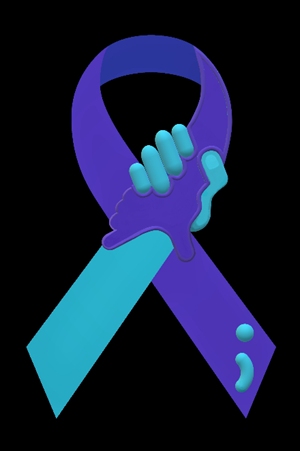 25
Next meeting
May 21st at 10:30am  
Zoom link will be sent
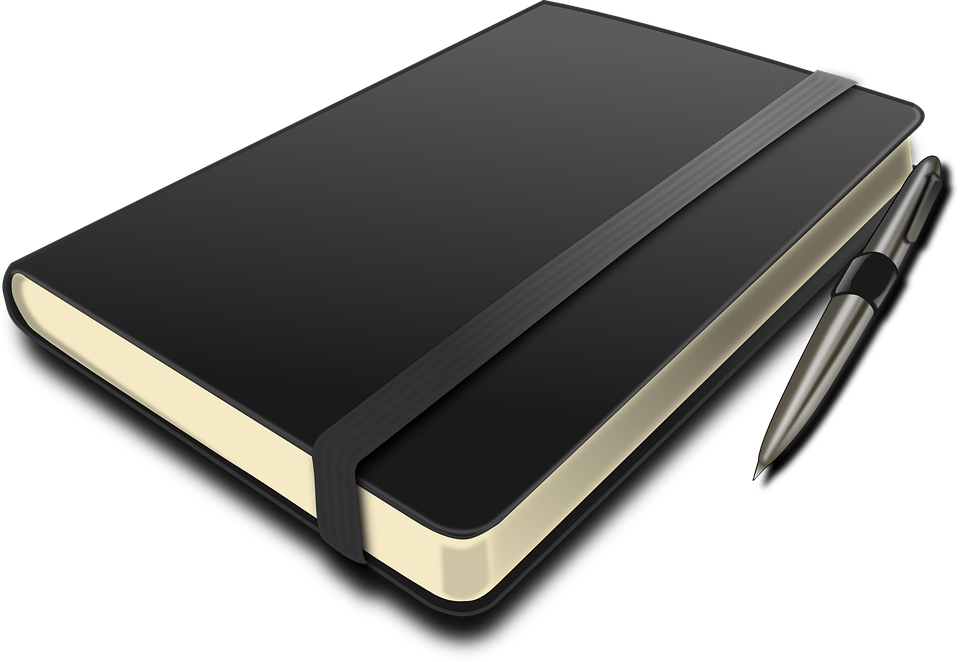 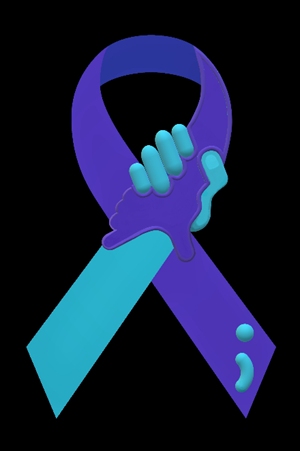 26
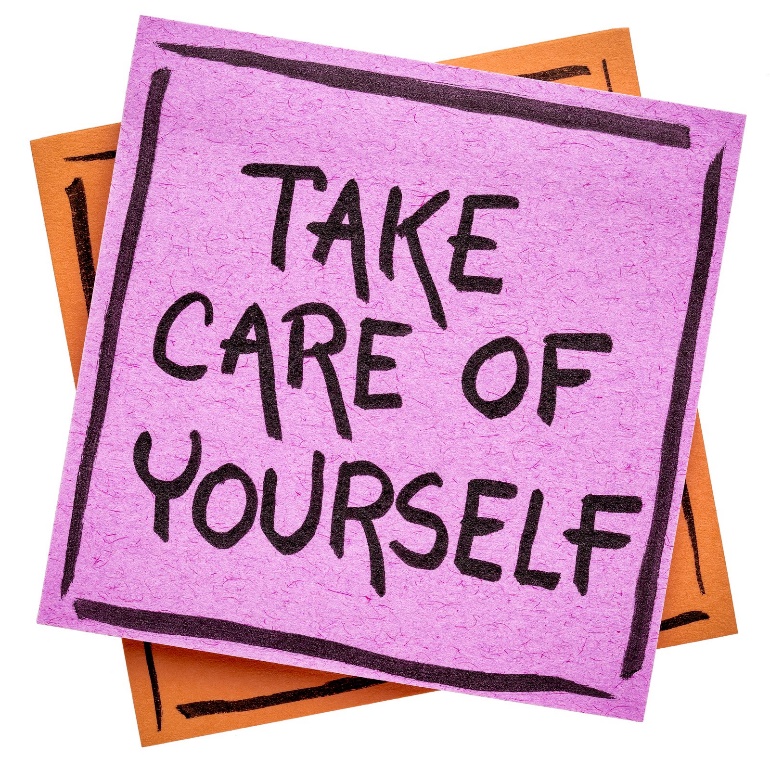 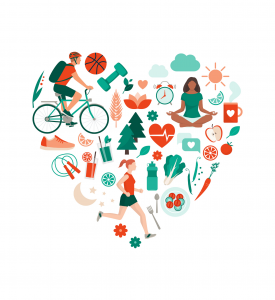 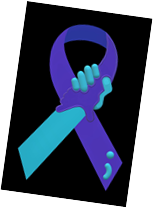 27
Resources
Please share the following resources with anyone who can benefit
28
Persevere PA Crisis Counseling Program (CCP) provides SAMHSA approved crisis counseling tele-health services, through the Center for Community Resources (CCR), and can be provided to people who need support related to the impacts of COVID-19. CCR provides the 24/7 Support and Referral Line that delivers the crisis counseling services.
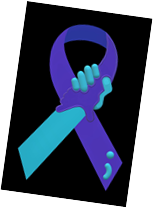 29
Food Resources 
https://www.agriculture.pa.gov/Food_Security/Pages/Resources.aspx
Mental Health Resources 
https://www.pa.gov/guides/mental-health/
Unemployment Benefits
https://www.pa.gov/guides/unemployment-benefits/
COVID Testing
https://pema.maps.arcgis.com/apps/webappviewer/index.html?id=1a4c139769d646839e1549bcb6a668f1
COVID Guidance and Resources 
https://www.pa.gov/guides/responding-to-covid-19/
PA COVID Resources
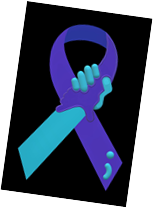 Resources
The Mental Health Support Line 
Developed on April 1st 
Can be reached toll-free, 24/7 at 1-855-284-2494 from anywhere in PA.
Crisis Text Line 
Text PA to 741-741 
PA Get Help Now Helpline 
Can be reached toll-free at 1-800-662-HELP (4357).
A live chat option is also available online or via text message at 717-216-0905
Warmline of Beaver County 
Can be reached at 1-877-775-WARM (9276) 
Hours of operation 6pm-9pm  
UPMC Beaver County Crisis
Can be reached toll-free, 24/7 at 1-800-400-6180
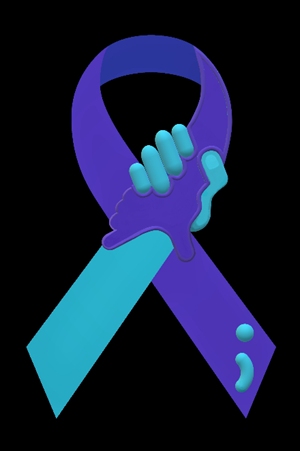 31
PA Resources
Many other resources also remain available to Pennsylvanians in need of support, including:
National Suicide Prevention Lifeline: 1-800-273-TALK (8255)
Línea Nacional de Prevención del Suicidio: 1-888-628-9454
Crisis Text Line: Text “PA” to 741-741
Safe2Say: 1-844-723-2729 or www.safe2saypa.org 
Veteran Crisis Line: 1-800-273-TALK (8255) (Press 1)
Disaster Distress Helpline: 1-800-985-5990
Get Help Now Hotline (for substance use disorders): 
1-800-662-4357
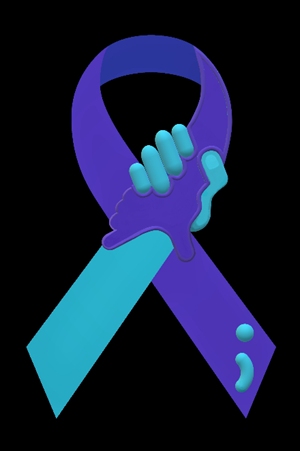 32
COVID Resources
https://www.cdc.gov/coronavirus/2019-ncov/daily-life-coping/managing-stress-anxiety.html   

https://mhanational.org/covid19

https://psychhub.com/covid-19
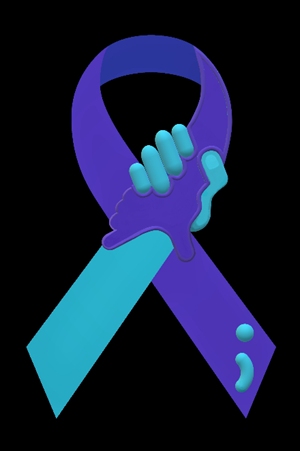 33
What can we do to help?
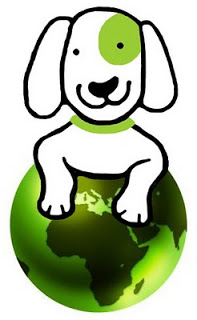 E-mail us:
Elisia Majors 
emajors@bcbh.org

Stephanie Santoro
ssantoro@ahci.org 

Bonnie Palmieri 
bpalmieri@ahci.org
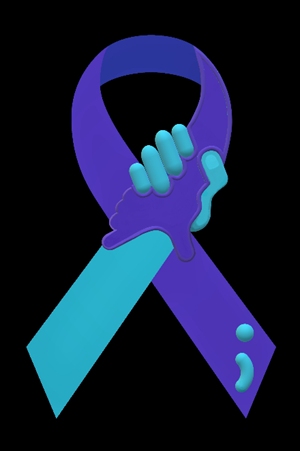 34
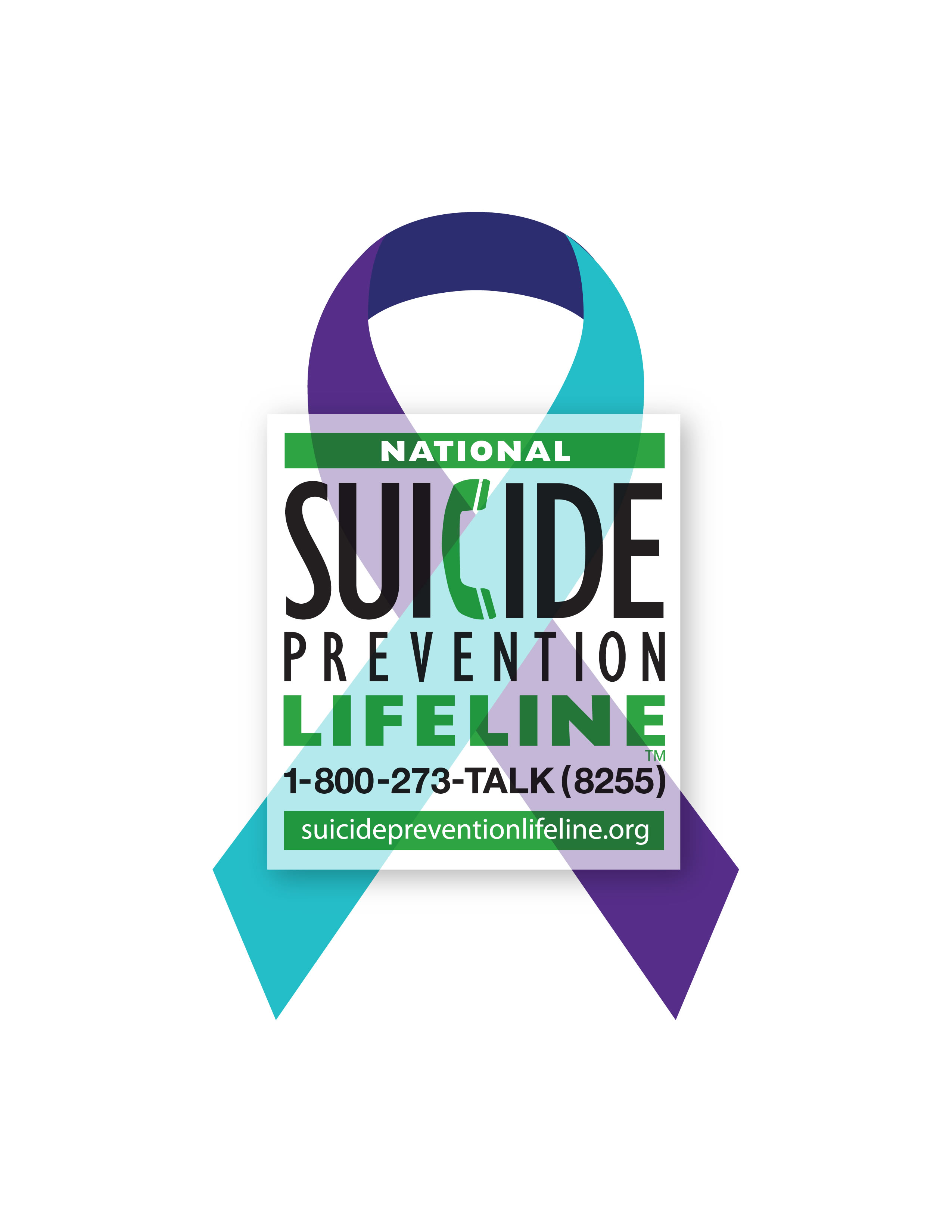 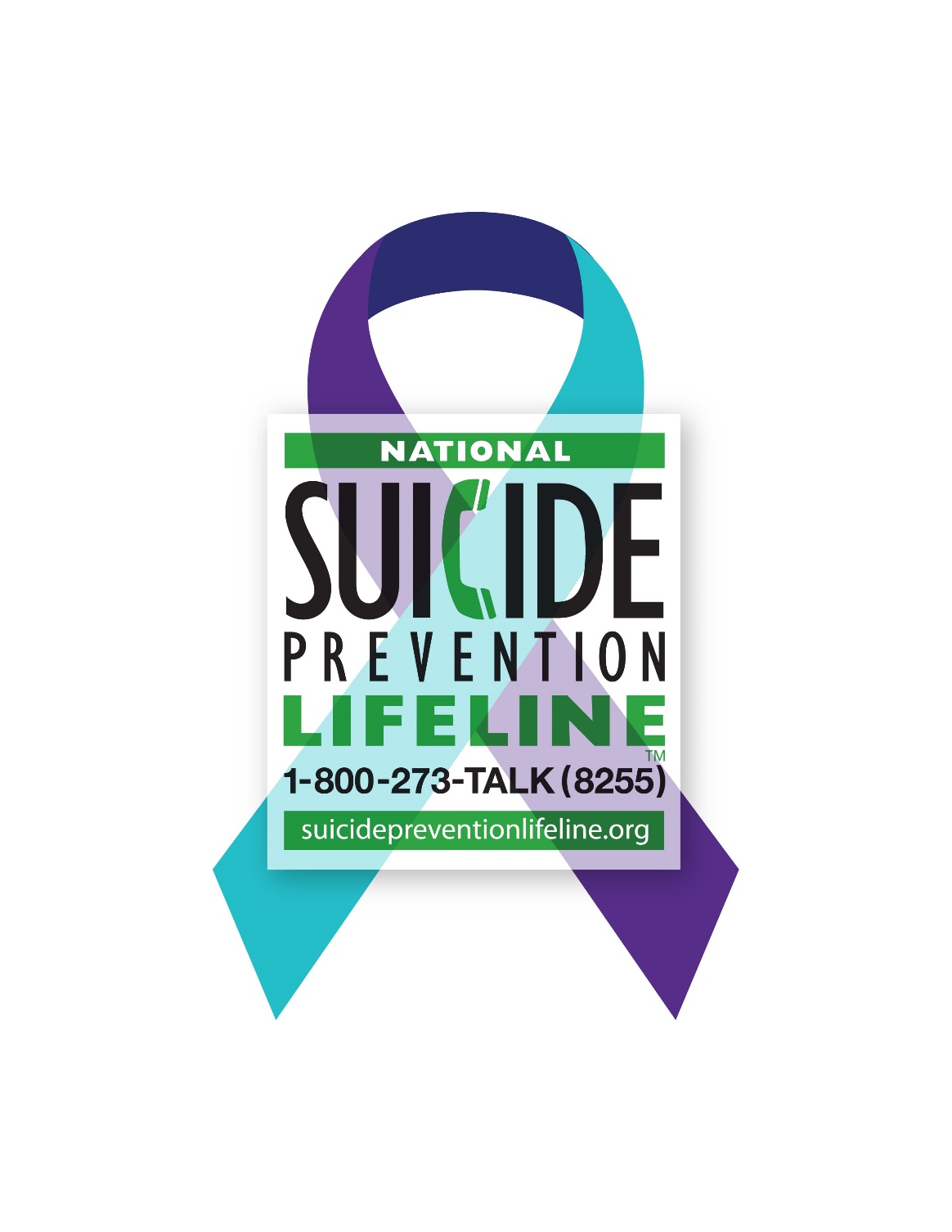 Thank you!! Stay Well!
35